Bio& 242, Human A&P 2:Unit 1/Lecture 1
Overview of GI tract Functions
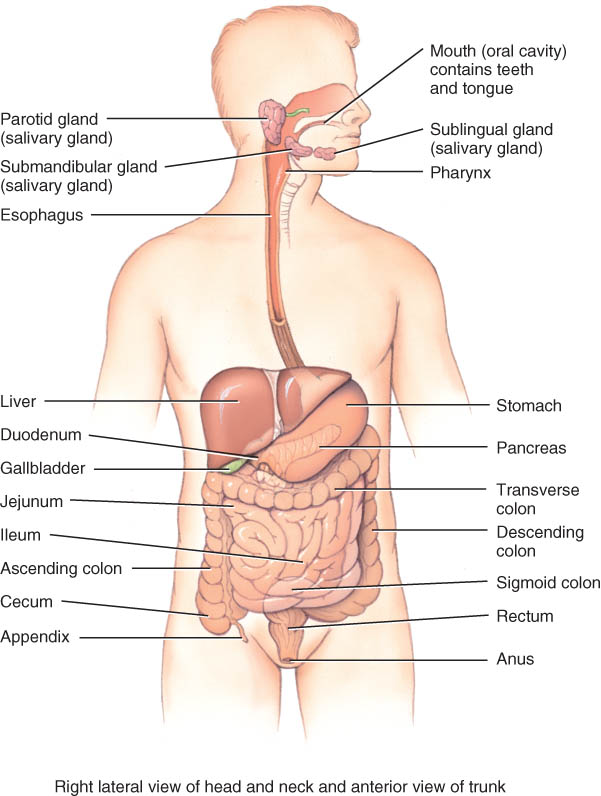 Mouth---bite, chew, swallow
Pharynx and esophagus----transport
Stomach----mechanical digestion;  absorption of water  & alcohol; chemical digestion
Small intestine--chemical digestion & absorption
Large intestine----absorb electrolytes & vitamins (B and K)
Rectum and anus---defecation
Digestion includes 7 basic processes.

Ingestion:   taking food into the mouth (eating).
Secretion:  release by cells within the walls of the GI tract and 	accessory organs of water, acid, buffers, and/or enzymes into the 	lumen of the tract.
Mixing and propulsion (Peristalsis):  result from the alternating 	contraction and relaxation of the smooth muscles within the walls of 	the GI tract.
Mechanical digestion:  consists of movements of the GI tract that 	aid chemical digestion.
Chemical digestion:  is a series of catabolic (hydrolysis) reactions 	that break down large carbohydrate, lipid, and protein food 	molecules into smaller molecules that are usable by body cells.
Digestion includes 7 basic processes.
Absorption:  passage of end products of digestion from the GI 	tract into blood or lymph for distribution to cells.
Defecation:  emptying of the rectum, eliminating indigestible 	substances from the GI tract.
Mouth and it’s associated glands
The mouth (oral or buccal cavity):  is formed by the cheeks, hard 	and soft palate, lips, and tongue.
The vestibule:  is bounded externally by the cheeks and lips and 	internally by the gums and teeth.
The oral cavity proper:  is a space that extends from the gums 	and teeth to the fauces, the opening between the oral cavity and 	the pharynx or throat.
Mouth and it’s associated glands
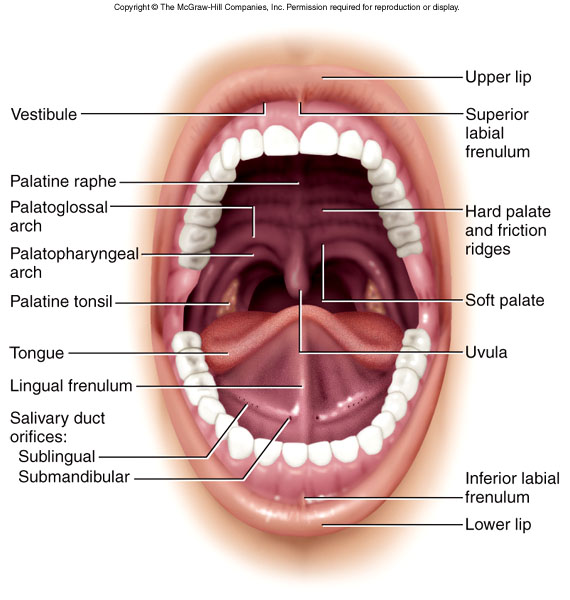 Lips and cheeks:	 contains buccinator muscle that keeps food between upper & lower teeth
Vestibule:  area between lips and teeth
Oral cavity proper: 
 roof  = hard, soft palate and uvula
floor = the tongue
Sides = teeth and gums 
Anterior = teeth and gums
Mouth and it’s associated glands
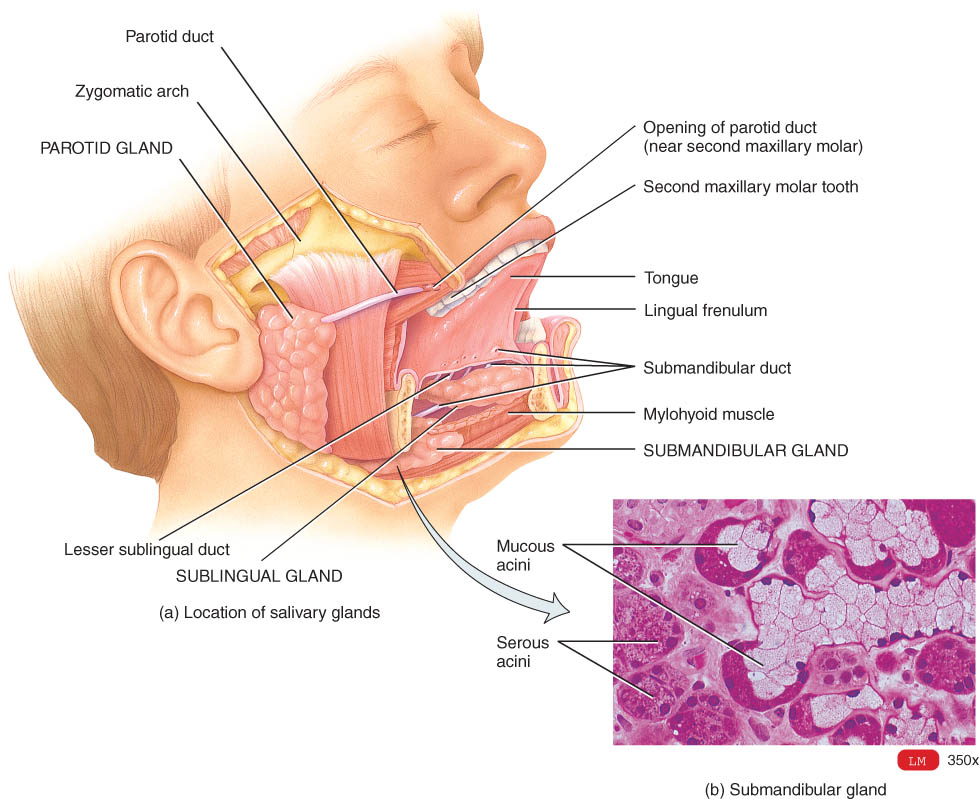 Mouth: Ingestion

Teeth: 
	Mastication  = Mechanical digestion 

Salivary Glands:

Parotid; Stenson's duct

Submandibular; Wharton's duct

Sublingual; Rivinus' duct
Mumps is an inflammation and enlargement of the parotid salivary glands 
caused by infection with the mumps virus (myxovirus). 

Salivation is entirely under autonomic nervous control via the parasympathetic
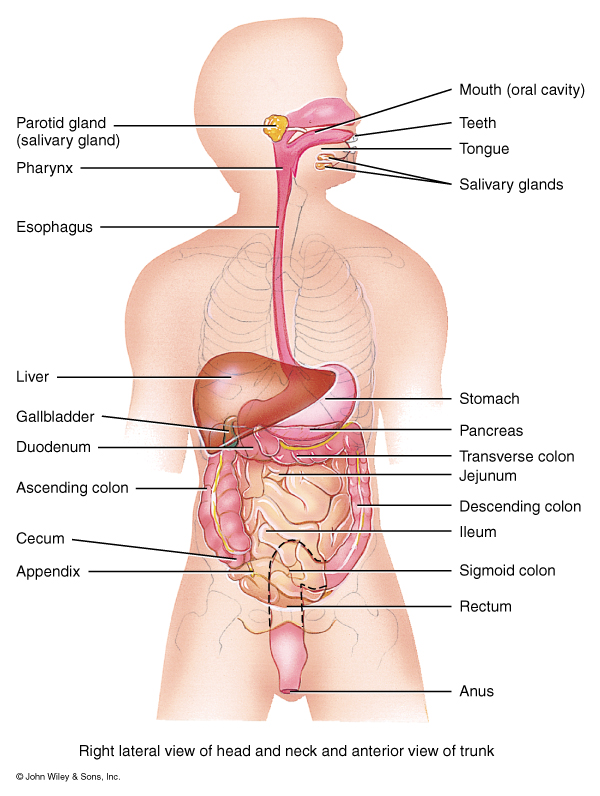 Mouth continued
Salivary Glands:
	Water:  Moistens Food and dissolves food for tasting
	Mucus:  Lubricates and binds food into bolus
	Amylase:  Starts break- down of
	Starch and Glycogen	
	Bicarbonate (HCO3):
	Buffering action neutralizes acidic food in the mouth
	 Enzymes: (lysozymes) 
	helps destroy bacteria in the mouth
Structure and Function of the Tongue
Tongue:  forms the floor of the oral cavity. It is composed of 	skeletal muscle covered with mucous membrane.
Extrinsic and intrinsic muscles:  permit the tongue to be 	moved to participate in food manipulation for chewing and 	swallowing and in speech.
Extrinsic muscles:  move the tongue, learned in the muscle unit.
Intrinsic Muscles:  change the shape of the tongue, some people have a gene mutation the limits the use of these muscles
Lingual frenulum:  fold of mucous membrane that attaches to the 	midline of the undersurface of the tongue.
Children born with to pronounced frenulum are tongue tied 
 Papillae:  cover upper surface and sides of the tongue.
lingual lipase:  Enzyme produced by glands on the dorsum of the 	tongue.  initiates digestion of triglycerides.
Structure and Function of the Tongue
Muscles of tongue are attached to hyoid, mandible, hard palate and styloid process
Papillae:  elevations that 	create a rough surface for 	manipulating food and 	providing sensations
		Filiform: temperature, touch, 	and pressure sensations 
		Fungiform:  taste buds 
		Foliate:  taste buds 
		Circumvallate:  taste buds
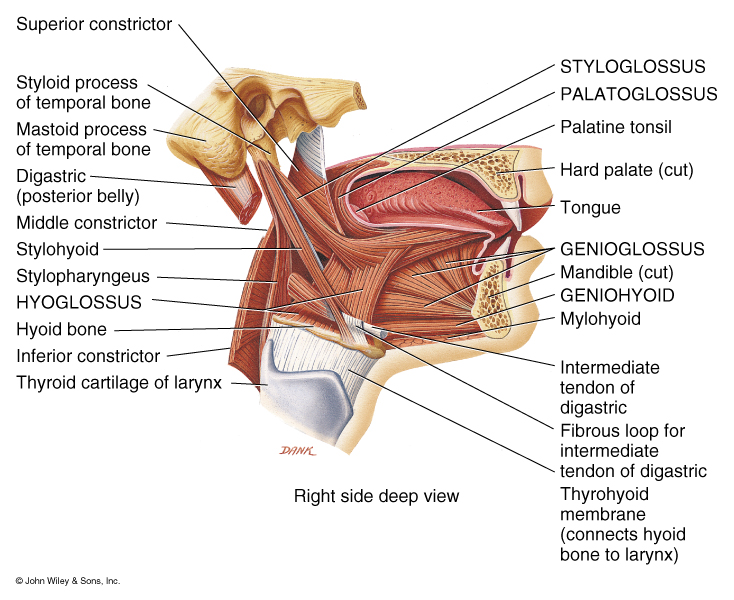 Structure and Function of the Tongue
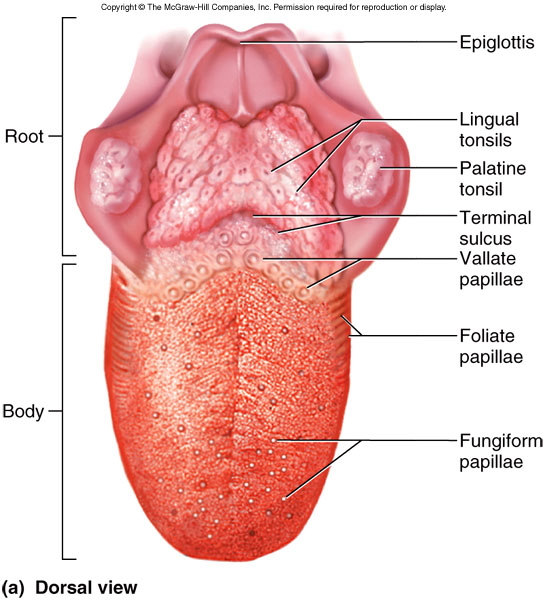 Structure and Function of the Teeth
Teeth:  project into the mouth and are adapted for mechanical 	digestion 
Tooth principal portions: crown, root, and neck.
Tooth composition:  
		dentin, a calcified connective tissue that gives the tooth its basic 		shape and rigidity
		enamel, covers dentin and protects the tooth from the wear of 			chewing.
		cementum,  covers dentin of the root and is a bone-like 			substance, 	
		periodontal ligaments, attaches root to the alveolar process 	pulp cavity:  space in the crown and the root canals in the root.
Composition of Teeth
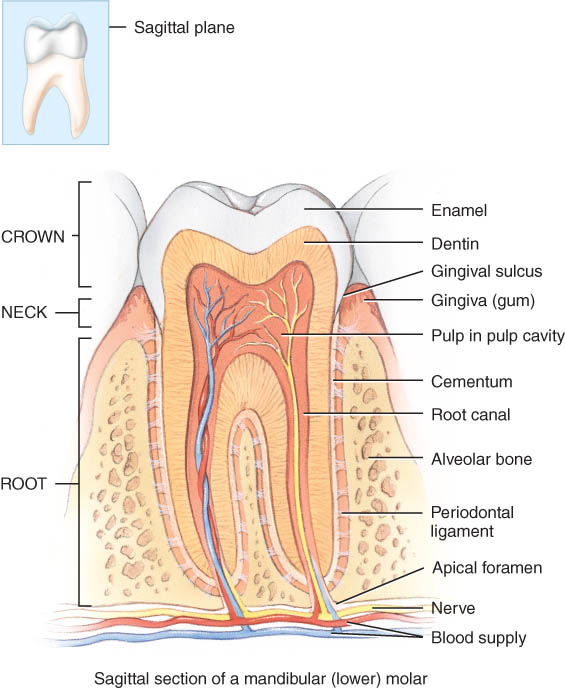 Enamel
hardest substance in body
calcium phosphate or carbonate
Dentin
calcified connective tissue
Cementum
bone-like
periodontal ligament penetrates it
Dentition
There are two sets of  teeth or dentition:
		deciduous (primary), milk teeth, or baby teeth 	permanent (secondary) Adult or permanent teeth
Primary or baby teeth
20 teeth that start erupting at 6 months
1 new pair of teeth per month
Consisting of incisors, canines, and molars
Permanent teeth
32 teeth that erupt between 6 and 12 years of age replacing primary teeth
Consisting of incisors, canines, premolars and molars
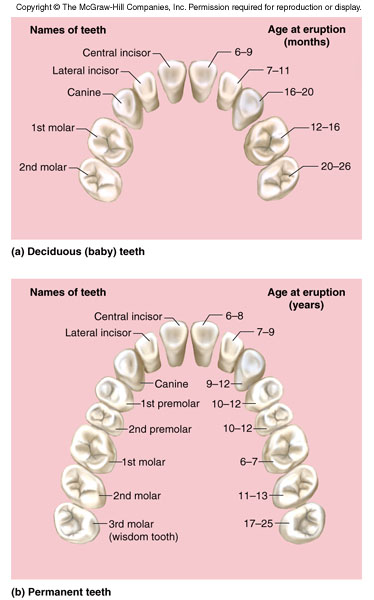 Dentition
Differing structures of teeth indicate function
Incisors: biting teeth
4 upper and 4 lower
Canines or “cuspids”: tearing teeth
2 upper and 2 lower
Premolars or “bicuspids”: crushing and grinding teeth
4 upper and 4 lower
lacking in primary teeth
Molars or “tricuspids”: crushing and grinding teeth
3 upper and 3 lower
3rd molars are “wisdom” teeth
PHARYNX
Pharynx:  funnel-shaped tube that extends from the internal nares to the esophagus posteriorly and the larynx anteriorly.  Moves bolus of food 
It is composed of skeletal muscle and lined by mucous membrane.
Divide into three regions
Nasopharynx:  functions in respiration only,
oropharynx:  Functions in both respiration and digestion.  Located between the naso and laryngopharynx and posterior to oral cavity. 
laryngopharynx Functions in both respiration and digestion.  Located inferior to oropharynx.
Two Arches
Platatoglossal: anterior most arch
Platatopharyngeal: posterior most arch
Platatine tonsils sit between these arches.
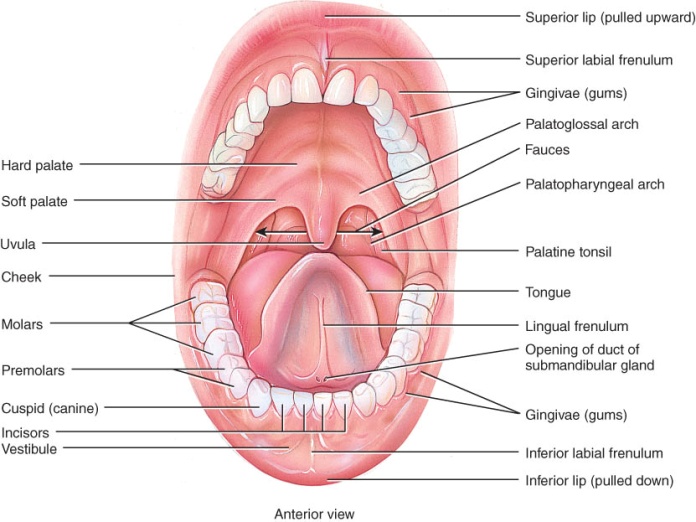 Deglutition or swallowing
starts when bolus is pushed into the oropharynx
sensory nerves send signals to deglutition center in brainstem
soft palate is lifted to close nasopharynx
larynx is lifted as epiglottis is bent to cover glottis
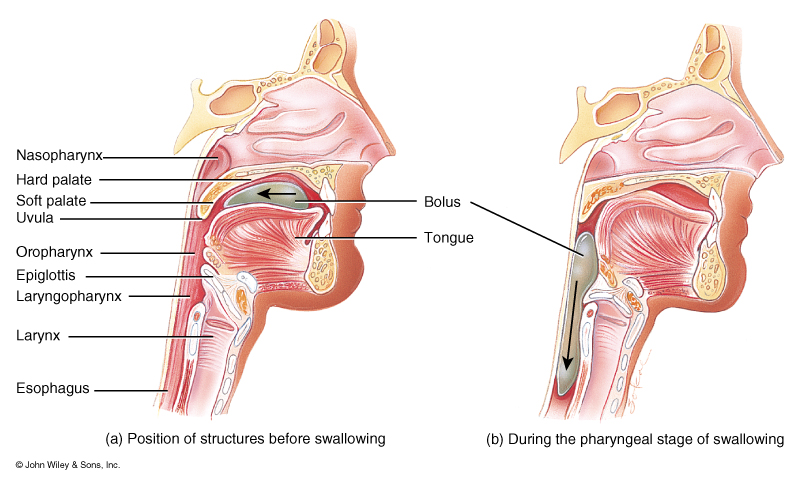 Stages of Deglutition
Voluntary Stage:

a.  Buccal or Oral activity
	formation and movement of the bolus
Stages of Deglutition
Pharyngeal Stage:
	involuntary 

Soft-palate is pulled upward closing off the nasopharynx
Palatoglossal and palatopharyngeal arches are pulled medially forming a sagittal slit with the fauces.
Stages of Deglutition
Pharyngeal Stage:

Vocal cords close
Epiglottis swings backward over larynx and larynx is pulled upward to close off the opening of the larynx
Upper esophageal sphincter relaxes to that bolus can enter the esophagus.
Stages of Deglutition
Esophageal Stage: involuntary
 Esophagus: Moves bolus from pharynx to the stomach
Peristalsis pushes the bolus downward through the esophagus.
Lower esophageal sphincter relaxes and the bolus enters the stomach
GI Tract Structures: Stomach
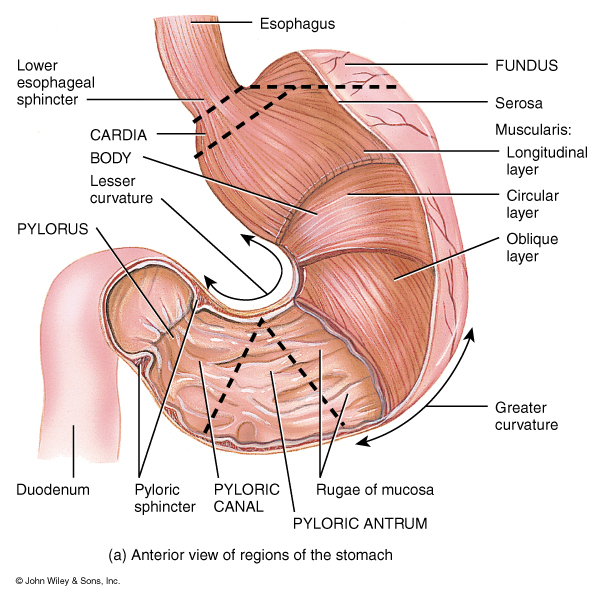 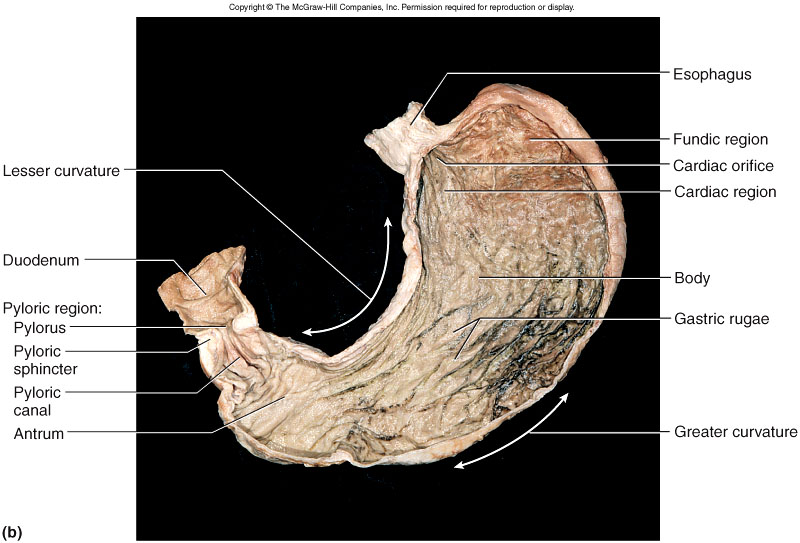 GI Tract Functions: Stomach
Stomach:  Stores, mixes, and dissolves food, converts food into chyme, regulates emptying of chyme into small intestines
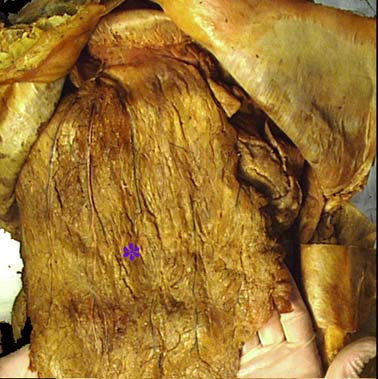 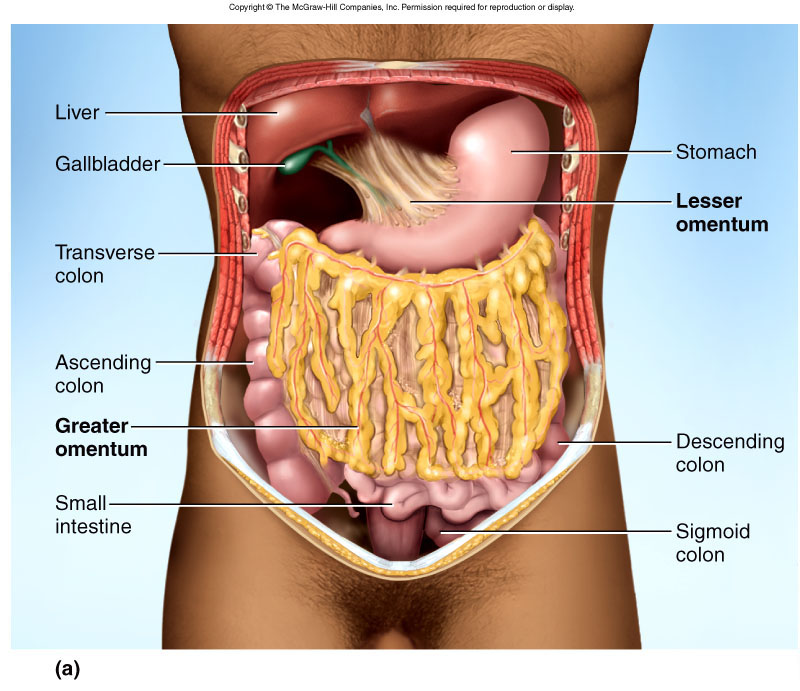 GI Tract Functions: Stomach
Stomach continued:

Mucus:  lubricates and protects the stomach mucosa

Hydrochloric acid: dissolves food particles and kills most microorganisms

Pepsinogen: inactive form of the enzyme pepsin.  It is activated by HCl.  Splits apart peptide bonds to begin the digestion of proteins
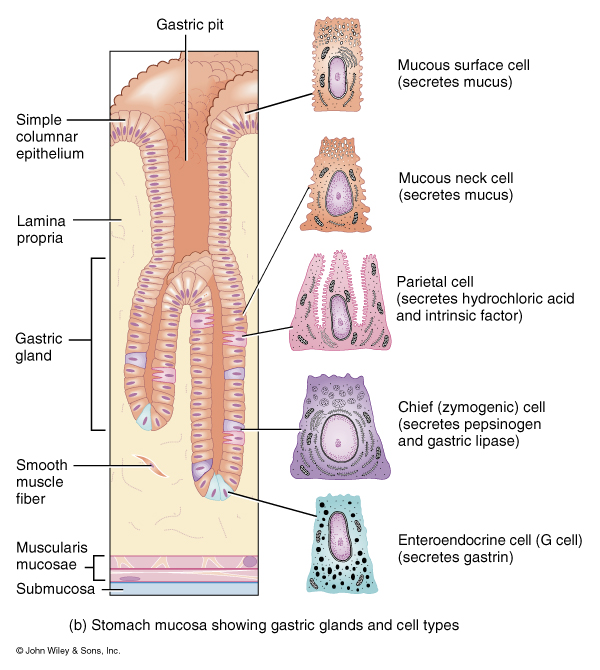 GI Tract Functions: Stomach
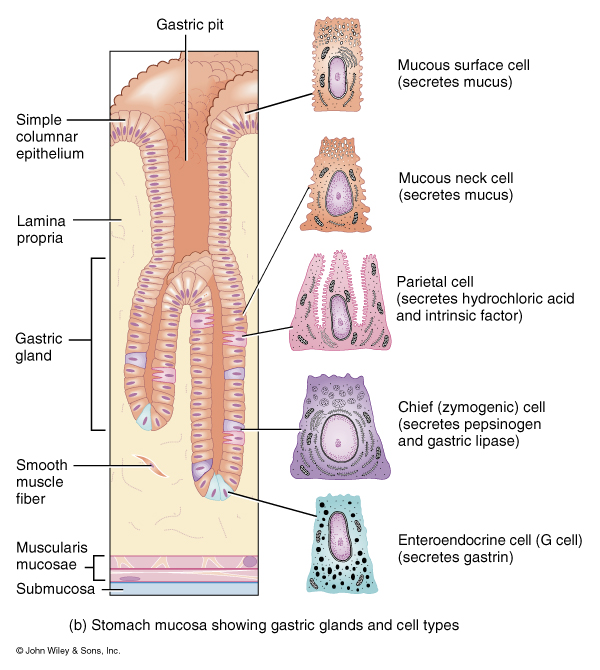 Stomach continued:

4. intrinsic factor:  required for the absorption of vitamin B12

5.  Gastrin:  hormone that controls HCl release along with other activities to be discussed later
GI tract functions: Small Intestine
Small Intestine:
   Segmentation: mixes chyme with digestive juices (from small intestine, pancreas, and liver) and brings chyme into contact with the mucosa for absorption, peristalsis propels chyme toward the large intestine.
GI tract functions: Small Intestine
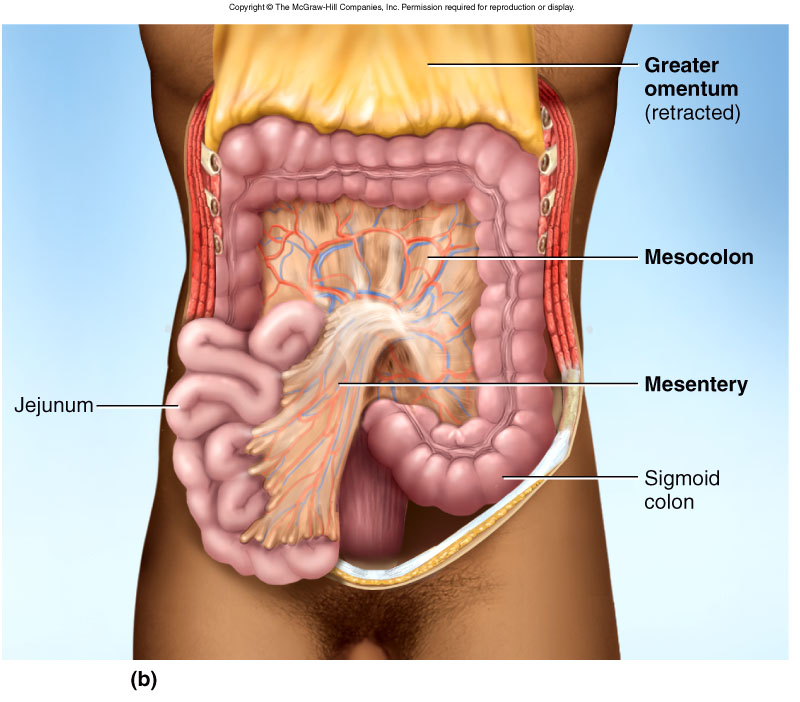 GI tract functions: Small Intestine
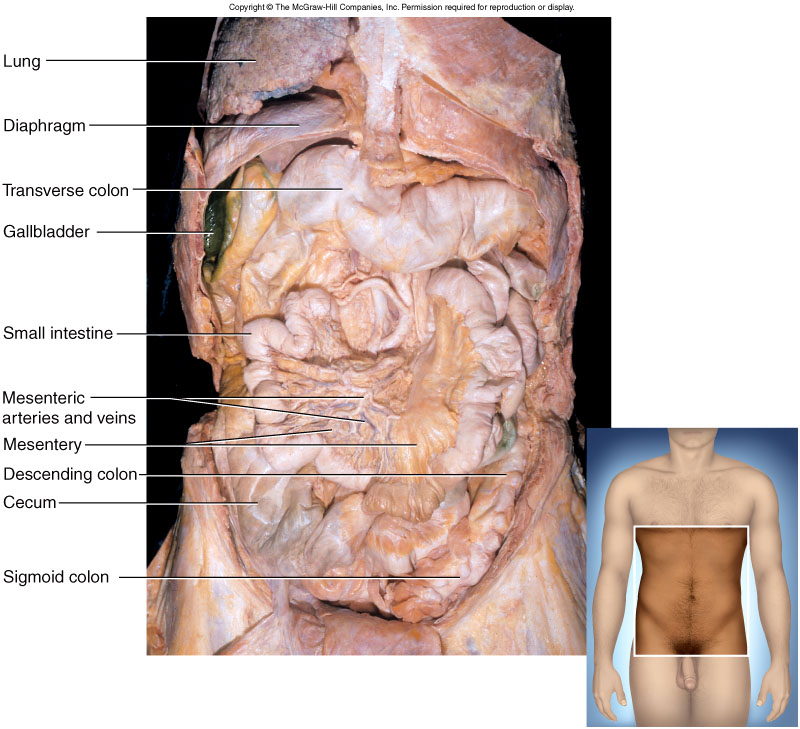 GI tract functions: Small Intestine
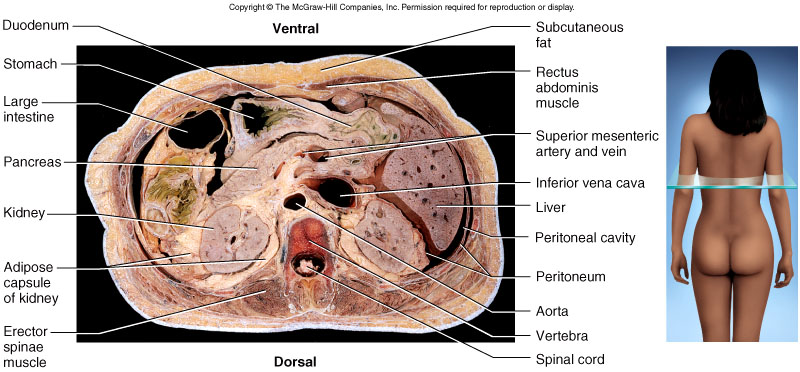 GI tract functions: Small Intestine
Small Intestine:
Duodenum:  shortest region, about 25cm.
Continues the digestion of carbohydrates, proteins, and lipids. Begins the digestion 
	of nucleic acids.
Receives the digestive fluids from the pancreas and liver via the hepatopancreatic ampulla.
GI Tract Functions : Small Intestine
Small Intestine:
Jejunum:  Middle region of the small intestine, about 1 m (3 to 4 ft)	
	(8 ft in a cadaver due to smooth 	muscle relaxation)
Completes the digestion of carbohydrates, proteins, lipids, and nucleic acids
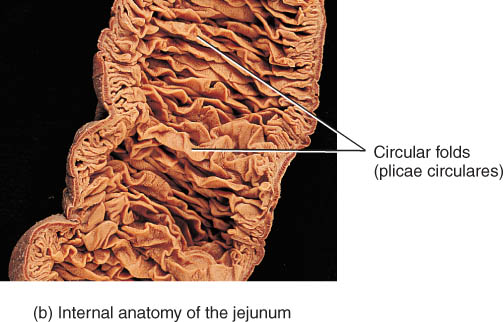 Ileum:  final and longest region of the small intestine, about 2m (6 ft).

(12 feet in a cadaver)
Involved in absorption of about 90% of the nutrients produced by digestion.
Functions of the Small Intestinal Mucosa
Mucus:  lubricates chyme and protects mucosa
Assorted enzymes:
	a.  pancreatic enzymes
	b.  brush-border enzymes
	(details later)
Secretin:  stimulates pancreatic bicarbonate 
	secretion.
Cholecystokinin:  
	stimulates gallbladder contraction, pancreatic 
	enzyme secretion, and 
	stomach emptying
Functions of the Small Intestinal Mucosa
4.  Gastric-inhibitory peptide:  inhibits stomach acid secretion and motility
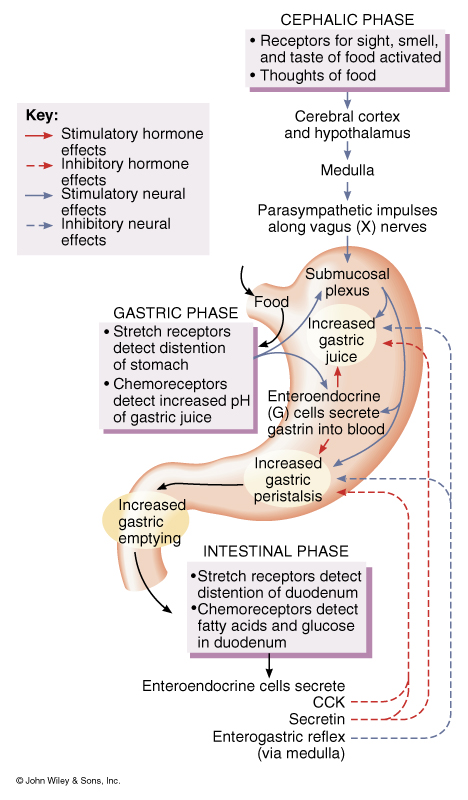 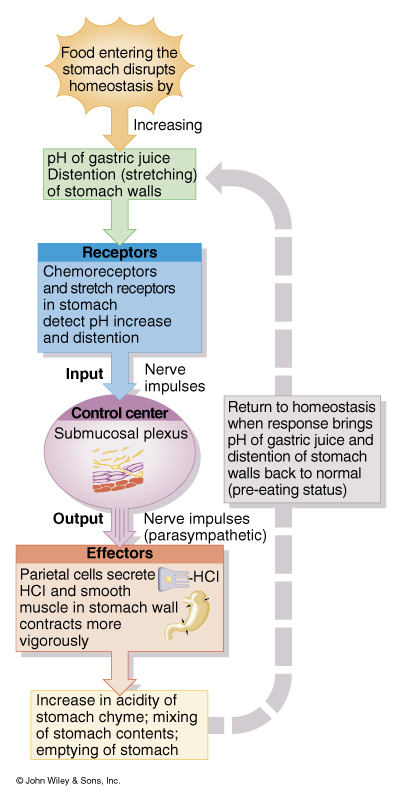 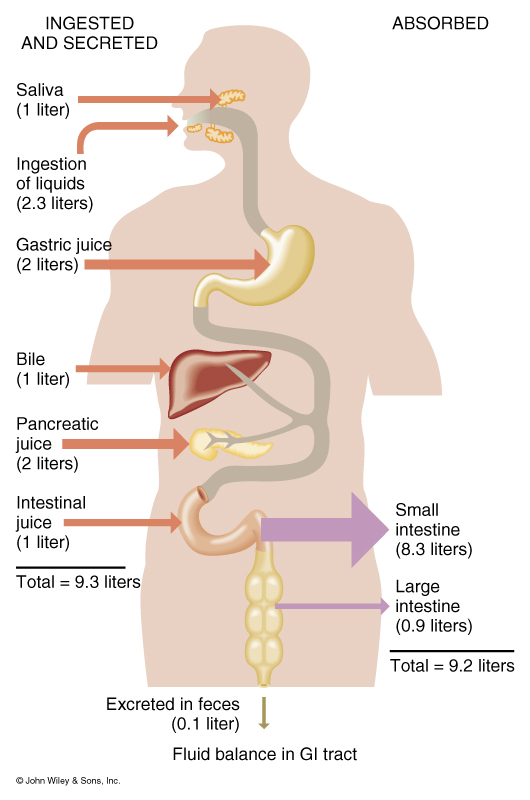 Overview of fluid intake and secretion compared to fluid absorption by the digestive tract